Qari mill-Ewwel Ktieb 
ta’ Samwel
1 Sam 8, 4-7.10-22a
F’dak iż-żmien, ix-xjuħ kollha ta’ Iżrael inġemgħu u marru għand Samwel f’Rama, u qalulu:
“Ara, inti xjeħt, u wliedek ma qabdux triqtek. Issa agħmlilna sultan biex imexxina bħall-ġnus kollha.”
Dan li qalu: ‘Agħtina sultan biex imexxina,’ ma għoġbux lil Samwel, u mar jitlob quddiem il-Mulej. 
Il-Mulej wieġeb lil Samwel:
“Isma’ minn leħen 
il-poplu f’kulma jgħidulek. Għax mhux lilek warrbu, iżda lili warrbu, biex ma nsaltanx fuqhom.”
Samwel qal kulma qallu 
l-Mulej lill-poplu li kien talbu sultan. U qalilhom:
“Dan hu d-dritt tas-sultan li għad isaltan fuqkom;
jeħdilkom is-subien tagħkom, u jqegħedhom mal-karrijiet u
maż-żwiemel, u jiġru quddiem il-karru tiegħu. U jagħmel minnhom kaptani ta’ elf u ta’ ħamsin raġel, biex jaħartu l-ħrit tiegħu,
u jaħsdu l-ħsad tiegħu, u jaħdmu l-għodod 
għall-gwerra u t-tagħmir għall-karrijiet tiegħu. U jieħu l-bniet tagħkom biex
jaħdmu l-fwieħa, isajru
u jagħġnu. U mir-raba’ tagħkom, mill-oqsma 
tad-dwieli tagħkom, u 
taż-żebbuġ tagħkom jieħu
l-aħjar, u jagħtihom 
lill-qaddejja tiegħu. Jieħu mill-għaxra waħda 
tal-miżirgħa u tal-oqsma tad-dwieli tagħkom, u
jagħtihom lill-kortiġjani u ‘l-uffiċjali tiegħu. U
jeħdilkom l-aħjar minn fost l-ilsiera, irġiel u nisa, u l-aħjar mill-baqar u
l-ħmir tagħkom, u jqabbadhom jaħdmu 
fix-xogħol tiegħu. Jieħu
mill-għaxra waħda 
tal-imrieħel tagħkom u
intom tkunu lsiera tiegħu.
U dakinhar tgħajtu minħabba s-sultan li tkunu ħtartu,
imma l-Mulej dakinhar ma jismagħkomx.”
Imma l-poplu ma riedx jisma’ minn kliem Samwel, u qalulu:
“Le! ħa jkollna sultan fuqna, ħa nkunu aħna wkoll bħall-ġnus kollha; ħa jaħkem fuqna sultan tagħna, u jimxi quddiemna
u jmexxi t-taqbid
tagħna.”
U Samwel sama’ l-kliem kollu tal-poplu u tenniehom f’widnejn il-Mulej.
U l-Mulej qal lil Samwel: 
“Isma’ minn kliemhom, u
agħmlilhom sultan.”
Il-Kelma tal-Mulej
R:/ Irroddu ħajr lil Alla
Salm Responsorjali
R:/ It-tieba tal-Mulej irrid dejjem ngħanni
[Speaker Notes: U ti]
Hieni l-poplu li jaf jgħajjat bil-ferħ,
li jimxi, Mulej, fid-dawl ta’ wiċċek.
[Speaker Notes: U ti]
B’ismek jithennew il-jum kollu,
u bil-ġustizzja tiegħek jifirħu.
[Speaker Notes: U ti]
R:/ It-tieba tal-Mulej irrid dejjem ngħanni
[Speaker Notes: U ti]
Għax inti l-foħrija 
tal-qawwa tagħhom;
għal tjubitek nerfgħu rasna fl-għoli.
[Speaker Notes: U ti]
Għax il-Mulej it-tarka tagħna;
il-Qaddis ta’ Iżrael 
is-sultan tagħna.
[Speaker Notes: U ti]
R:/ It-tieba tal-Mulej irrid dejjem ngħanni
[Speaker Notes: U ti]
Hallelujah, Hallelujah
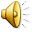 Profeta kbir qam fostna,
u Alla żar il-poplu tiegħu
Hallelujah, Hallelujah
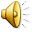 Qari mill-Evanġelju skont  San Mark
Mk 2, 1-12
Glorja lilek Mulej
Wara xi ġranet Ġesù daħal Kafarnahum. In-nies semgħet li kien id-dar u nġabru bosta, hekk li ma kienx hemm fejn joqogħdu
iżjed, anqas quddiem 
il-bieb. U qagħad ixandrilhom il-Kelma.
U marru ħadulu quddiemu wieħed mifluġ, merfugħ
minn erbgħa min-nies. Billi ma setgħux jersqu sa ħdejh minħabba l-kotra, qalgħu
s-saqaf ta’ fuqu, fetħu toqba, u niżżlu minnha
l-friex li fuqu kien mimdud il-mifluġ. Meta ra l-fidi tagħhom, Ġesù qal 
lill-mifluġ:
“Ibni, dnubietek maħfura.”
Mela kien hemm bilqiegħda xi wħud 
mill-kittieba, u f’qalbhom
bdew jgħidu: 
“Dan kif qiegħed jitkellem hekk? Dan qiegħed jidgħi!
Min jista’ jaħfirhom 
id-dnubiet ħlief Alla biss?”
Malli Ġesù ntebaħ fih innifsu x’kienu qegħdin jgħidu bejnhom u bejn ruħhom qalilhom:
“Għaliex qegħdin taħsbu hekk f’qalbkom? X’inhu 
l-eħfef, tgħid lill-mifluġ: ‘Dnubietek maħfura’, jew tgħidlu: ‘Qum u aqbad
friexek u imxi’? Mela biex tkunu tafu li Bin 
il-bniedem għandu 
s-setgħa jaħfer id-dnubiet fuq l-art,”
qal lill-mifluġ: 
“Qum, aqbad friexek u
mur lejn darek.”
Dak qam, qabad malajr friexu, u ħareġ ’il barra
quddiem kulħadd.
U kulħadd stagħġeb, u bdew ifaħħru lil Alla u jgħidu:
“Ħwejjeġ bħal dawn qatt ma rajniehom!”
Il-Kelma tal-Mulej
R:/ Tifħir lilek Kristu